Государственное бюджетное образовательное учреждениелицей № 179
Презентация педагогического опыта по теме:
«Духовно-нравственное воспитание учащихся младшего школьного возраста, 
как важнейший аспект формирования личности гражданина России»



                                        Автор -  составитель:  Курохтина Ирина Николаевна,
 воспитатель ГПД






Санкт-Петербург 
2015
Проектно-исследовательская деятельность как средство духовно-нравственного воспитания младших школьников
Введение.
«Воспитание – это постепенное обогащение ребёнка знаниями, умениями, опытом, это развитие ума и формирование отношения к добру и злу, подготовка к борьбе против всего, что идёт вразрез с принятыми в обществе моральными устоями».
В. А. Сухомлинский
«Нравственность — это внутренние, духовные качества, которыми руководствуется человек, этические нормы, правила поведения, определяемые этими качествами»
Словарь Ожегова С.И. с.414
[Speaker Notes: Духовно-нравственное развитие и воспитание учащихся являются первостепенной задачей современной образовательной системы и представляют собой важный компонент социального заказа для образования. 
Ценности личности формируются в семье, неформальных сообществах, трудовых и других коллективах, в сфере массовой информации, искусства, отдыха и т. д. Но наиболее системно, последовательно и глубоко духовно-нравственное развитие и воспитание личности происходит в сфере общего образования, где развитие и воспитание обеспечено всем укладом школьной жизни.

Именно в школе должна быть сосредоточена не только интеллектуальная, но и гражданская, духовная и культурная жизнь обучающегося.]
Задачи:
Создание воспитывающей духовно-нравственной среды.
Стимулирование здорового образа жизни как основы духовно-нравственного воспитания.
Организация проектно-исследовательской деятельности воспитанников в традиционных и творческих формах.
Корректировка индивидуального пути духовно-нравственного развития каждого воспитанника, стимулирование его самопознания и самовоспитания.
[Speaker Notes: Какой же должен быть современные ученики: образованные, предприимчивые, способные к сотрудничеству, творческие, динамичные, конструктивные, эмоциональные и, конечно, духовно-нравственные. Чтобы получить данный результат в своём классе я поставила перед собой следующие задачи:
•	Создание воспитывающей духовно-нравственной среды;
•	Стимулирование здорового образа жизни как основы духовно-нравственного воспитания;
•	Организация проектно-исследовательской деятельности воспитанников, реализуемой в многообразных организационных формах воспитательной работы – традиционных и творческих;
•	Корректировка индивидуального пути духовно-нравственного развития каждого воспитанника, стимулирование его самопознания и самовоспитания.]
[Speaker Notes: Создание воспитывающей духовно-нравственной среды я  строю через сотрудничество с внешкольными общественными организациями и учреждениями: 
1) посещение музеев, экскурсии, ежемесячное посещение театра;
2) участие в спартакиадах, организация цикла спортивных игр во время прогулок, беседы о здоровом образе жизни;
3) участие и проведение праздников, конкурсов, викторин посвящённых памятным датам истории России и народного календаря.]
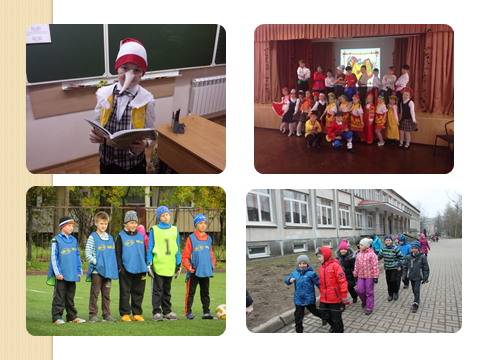 [Speaker Notes: Психологи утверждают, что нравственные качества не могут возникнуть путём естественного «созревания». Их развитие и формирование осуществляется постепенно в процессе накопления и эмоционального освоения конкретных фактов, и зависит это от условий, в которых ребёнок живёт и от средств и методов воспитания. Отечественные и зарубежные психологи (Дж. Грузек; Х. Литтон; А.В.Запорожец; С.А. Козлова; В.А. Петровский) отмечают: ребёнка воспитывает та деятельность, которая доставляет ему радость, оказывает положительное нравственное влияние, гармонично развивает умственные и физические возможности. 
Самостоятельно организовать такую деятельность ребёнок пока не может. Это должен сделать взрослый, используя новые современные технологии.]
Проектно-исследовательская деятельность
[Speaker Notes: Одной из наиболее эффективных технологий, призванных содействовать развитию творческих способностей обучающихся, формированию навыков саморазвития и самообразования является проектно-исследовательская деятельность.

 Использование в своей работе проектно-исследовательской деятельности позволяет развивать актуальное для человека поисковое поведение и позволяет педагогу сделать первый вклад в культуру личности: сотрудничество, созидание, диалог, дружба, толерантность – компоненты «культуры мира». В ходе совместной с детьми проектно-исследовательской деятельности значимые взрослые содействуют восхождению личности ребёнка к культуре: дети овладевают позитивными образцами поведения в природе и обществе; овладевают позитивным и ответственным отношением к себе и к окружающим, к природе; дети получают право на саморазвитие.]
Проектно-исследовательская деятельность
[Speaker Notes: Исследовательская деятельность здесь выступает не как самоцель, а как средство воспитания и развития учащихся.
В первом полугодии 2014-2015 учебного года, мы с ребятами создали три проекта:два краткосрочных – «Толерантность» и «Язык жестов»
И один долгосрочный проект «Путешествие по материкам», результатом которого стал пластилиновый мультфильм.]
«Толерантность»
Цель проекта: формирование и внедрение социальных норм толерантности , формирование у детей навыков толерантных отношений.

«Что такое толерантность?
Доброта, любовь и смех.
Что такое толерантность?
Счастье, дружба и успех.
Труд и вежливость – в почете!
Умный, честный, чистоплотный,
Ценит дружбу и друзей.
Смелый, ловкий и веселый,
Не обидит малышей.
Аккуратный, чуткий, скромный,
Бережет природу, честь.
Эти качества достойны
Толерантными их счесть.»
[Speaker Notes: Проект «Толерантность» был подготовлен к 16 ноября ко дню  Международный толерантности.  В ходе презентации данного проекта ребята узнали значение данного термина. Основной целью проекта было донести до учащихся главную  задачу общества –,а, именно, необходимость  проявлять уважение к чуждым для себя вещам, культурам, обычаям, традициям. Все вместе мы должны научиться вслушиваться во мнение окружающих и признавать свои ошибки.]
Тест «Проявляешь ли ты толерантность?»
Вы поняли, что такое толерантность? Давайте поиграем и проверим:  «Толерантны ли вы?»     
1. Твой друг тебя обидел…
а. ты отомстишь ему;
б. ты попытаешься простить его
   2. Видишь, когда слабый обижает сильного…
а. проходишь мимо;
б. вмешиваешься.    
3.  Ты не согласен с кем-то…
а. ты не дашь ему говорить;
б. ты все-таки слушаешь его.
  4. Учитель ждет ответа твоего одноклассника, но ты знаешь правильный ответ….
а. ты кричишь с места правильный ответ;
б. дашь возможность ответить другому.  
5. Младший братишка сломал твою игрушку…
а. ты ударишь его;
б. ты его простишь, он сделал это не нарочно.
    Сосчитай , сколько ответов под пунктом «б» получилось. 
     Если у тебя все «б»: Прекрасно! Ты проявляешь большую толерантность.
      Если у тебя 3 и меньше «б»: Ты не очень толерантен.
[Speaker Notes: В ходе работы над проектом, ребятам было предложено анкетирование с целью выявления уровня их «толерантности».  Результат тестирования показал, что 90% учащихся класса стремятся быть толерантными.]
«Язык жестов»
Цель проекта:
формирование позитивного  отношения  к людям с ограниченными возможностями.
[Speaker Notes: В продолжении проекта «Толерантность»  возник интерес к созданию нового проекта «Язык жестов». Целью которого явилось формирование позитивного отношения здоровых младших школьников к взрослым и детям с ограниченными возможностями.
В начале своей работы мы  обсудили актуальность проекта, размышляли над поиском материала по теме, затем учащиеся разделились на группы и мы определили план деятельности. На следующее занятие каждая группа принесла первые наработки, собранный материал по заданной теме. В беседе мы  совместно обсудили первые успехи и ошибки. Огромную роль  в помощи сбора информации безусловно сыграли родители.  Мы в свою очередь с учащимися посмотрели информационные фильмы и презентации по теме. Искали информацию в школьной библиотеке, делились жизненным опытом. Конечно же, в начальных классах учащиеся не в полной мере умеют работать со всеми видами источников и в частности с дополнительной литературой, поэтому очень важно педагогу приготовить обобщенный дополнительный материал, где имеются ответы на поставленные вопросы. Тогда перед учащимися стоит более простая задача: найти ответ в одном источнике. 
В ходе работы над проектом, учащиеся узнали об огромной значимости невербального общения и выучили несколько простых жестов «жестового языка» : «Здравствуйте!», «До свидания!», «Спасибо!», «Извините», «Дом», «Мир».

Основными задачами данного проекта было формирование у учащимися таких духовно- нравственных качеств как:  понимания  ценности человеческой жизни, справедливости, бескорыстия, уважения человеческого достоинства, милосердия, доброжелательности, способности к сопереживанию.]
«Путешествие по материкам»(пластилиновый мультфильм)
Цель проекта:
Воспитание чувства любви к природе и уважение ко всему живому.
[Speaker Notes: Параллельно с краткосрочными проектами, мы занимались реализацией долгосрочного, творческого  проекта. Работа над ним заняла около 2,5 месяцев. Продуктом данного проекта стал пластилиновый мультфильм о животном мире различных материков нашей планеты. 
Данный проект был направлен на развитие кругозора детей, формирование у них познавательной активности, воспитание целостного взгляда на мир, нравственных ценностей. В результате работы над проектом ребята научились:
1 уважительно относиться к другим народам, живущим на Земле,  узнали о многообразии и уникальности животного мира нашей планеты;
2  научились работать в группах, 
3 сотрудничать со взрослыми и сверстниками в разных социальных ситуациях,
4 находить выходы из спорных ситуаций, учитывать разные мнения;
5 находить нужную информацию.]
Работа над проектом «Путешествие по материкам»
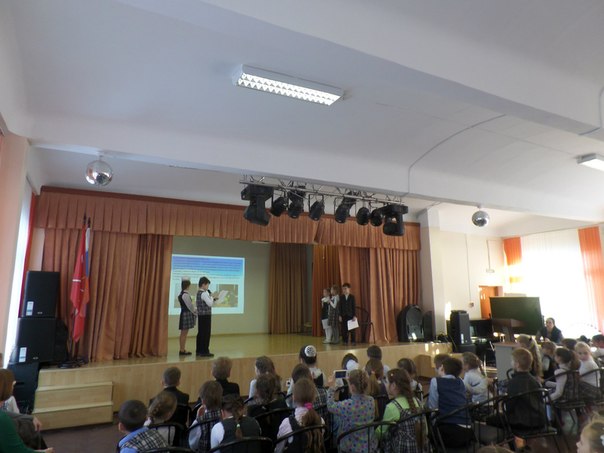 [Speaker Notes: Работа над проектом проходила в несколько этапов:1) Введение в проект: планирование работы, распределение на группы (У нас их было 6, по количеству материков), распределение ролей.2) Подготовительный этап: включал в себя, сбор информации (ребята подготовили сообщения об уникальности каждого материка)
3) Основной этап: мы вылепили из пластилина наиболее популярных представителей животного мира каждого материка, изготовили декорации и фон, произвели покадровую съёмку каждого сюжета, обработали полученные снимки в программе Киностудия Windows Live.
4) На Заключительном этапе: выступили с презентацией на школьной научно-практической конференции «Мир вокруг нас».
После презентации мы коллективно обсудили результаты и процесс работы, осущест­вили устную самооценку.
Самостоятельное создание мультфильмов поднимает самооценку учащихся, способствует формированию новых отношений с преподавателем и одноклассниками, раскрывает, развивает и реализовывает творческий потенциал личности учащихся.]
Отрывок пластилинового мультфильма «Путешествие по материкам»
[Speaker Notes: Вот небольшой фрагмент нашего пластилинового мультфильма.]
Выводы и заключение
Проектно-исследовательская деятельность – это возможность максимального раскрытия своего творческого потенциала. Это деятельность, позволяет проявить себя индивидуально или в группе, попробовать свои силы, приложить свои знания, принести пользу, показать публично достигнутый результат. 
Основная цель проектного метода – это развитие свободной творческой личности ребенка, которое определяется задачами развития и задачами исследовательской деятельности детей.
Метод проектно-исследовательской деятельности  характеризуется высокой мотивацией , которая даёт незатухающий источник  энергии для самостоятельной деятельности и творческой активности.
Метод проектов-способствует развитию общения и взаимоотношений детей друг с другом, в процессе которых ребенок получает представления о другом человеке и о самом себе, о своих возможностях и способностях.
Метод проектов способствует  укреплению сотрудничества семьи и школы.
[Speaker Notes: Подводя итог всему вышесказанному нужно отметить, что  процессе совместных мероприятий дети учатся обсуждать проблему, слушать и слышать другое мнение, отстаивать свою точку зрения, разрешать конфликты путем переговоров. Совместная деятельность создает общее эмоциональное переживание, ребята оказывают помощь друг другу при выполнении задания, сострадают, переживают неудачи и радуются успеху. Они становятся терпимее, добрее, справедливее в оценке своих действий и поступков. В итоге, они учатся признавать право любого человека быть «другим».
Таким образом, педагогический смысл работы по нравственному становлению личности младшего школьника состоит в том, чтобы помогать ему продвигаться от элементарных навыков поведения к более высокому уровню, где требуется самостоятельность принятия решения и нравственный выбор. Успешность данного вида деятельности в формировании нравственных качеств школьника зависит от грамотности педагога, разнообразии применяемых им методов и эмоциональном отклике детей. Нравственная направленность личности раскрывается не в отдельных поступках, а в её общей деятельности, которая оценивается, прежде всего, через способность личности активно проявлять жизненную позицию.

Духовно-нравственное воспитание является одним из основных компонентов образовательного процесса в школе, что помогает вырастить честных, добрых, трудолюбивых людей, найти им своё место в жизни, использовать полученные знания и умения на благо Родины. Я считаю, что без привлечения родителей, без тесной связи с семьёй ребёнка, нельзя достичь желаемого результата. Но наладить этот контакт не всегда сразу удаётся. Зачастую современные родители в силу своей постоянной занятости и собственной некомпетентности в вопросах духовно – нравственного воспитания, просто порой не знают, как это сделать. С родителями своих учеников я провожу беседы в рамках родительских собраний и индивидуальные консультации, на которых даю рекомендации по духовно- нравственному воспитанию ребёнка в семье.  
И ещё хотелось бы сказать об очень важном моменте в воспитании духовно-нравственной личности это личный пример педагога и воспитателя, его отношение к детям которое имеет определяющее значение в духовно-нравственном воспитании младших школьников.]
Спасибо за внимание!